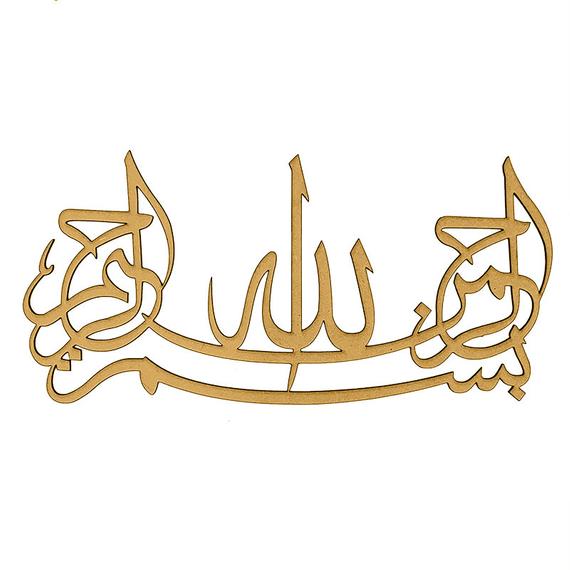 Awareness CampaignBenami Transactions (Prohibition) Act, 2017
Benami Zone II, Lahore
August 05, 2021
Sequence of Presentation
Introduction
Motives behind Benami Transactions
Benami Transactions (Prohibition) Act 2017
Definitions
Authorities
Legal Procedure
Criminal Offences-Penalties
Special Courts for Prosecution
Incentive for whistleblowers
Q&A
3
Introduction
The word Benami is of Persian Origin ,it means “without a name”

In laymen terms Benami Transaction is a transaction where a person buys a property in the name of another person or transfers property to another person with an intention to benefit himself

A common phenomenon in subcontinent

Undocumented economy
4
Motives Behind Benami Transactions
To evade taxes: parking untaxed profits

To hide proceeds of crime/Corruption/Money Laundering

To defraud creditors/Banks/Financial Institutions

To avoid departmental probe and scrutiny of regulators etc.
5
Benami Transactions (Prohibition) Act 2017
Act was promulgated on 14th Feb 2017

Prohibits benami transactions or holding of benami property from the date of enactment of the Act 

Prohibits retransfer of property to Beneficial owner
6
Contd.
Benami property to be confiscated  

Extends to the whole of Pakistan through 3 Zones
Benami Zone I - Islamabad (KP, ICT and Rawalpindi Division)
Benami Zone II – Lahore (Punjab except for Rawalpindi Division)
Benami Zone III- Karachi ( Sindh and Balochistan)
Benami Transaction
The law provides 4 definitions of Benami Transactions

First Definition 
A transaction or arrangement
Where a property is held by one person 
And the consideration for such property has been  provided by another person 
for benefit of the person providing the consideration
8
Contd.
Property held in the name of the following individuals is excluded from the first definition
Trustees
Director of a Company
Executor
Partner 
Agent or legal advisor
Immediate family members and joint owner, as long as the real owner has known sources of income
9
Contd.
Second Definition

	A transaction or arrangement in respect of a property 	carried out or made in a fictitious name
10
Contd.
Third Definition

	A transaction or arrangement in respect of a property 	where the owner of the property is not aware of, or 	denies knowledge of, such ownership; or
11
Contd.
Fourth Definition

	A transaction or arrangement in respect of property 	where the person providing consideration is not traceable 	or is fictitious
12
Benamidar
Benamidar means

“A person or a fictitious person, as the case may be, in whose name the Benami property is transferred or held and includes a person who lends his name;”
13
Beneficial Owner
Beneficial owner means

“A person, whether his identity is known or not, for whose benefit the Benami property is held by a Benamidar;”
14
Authorities
The following authorities have been established to enforce the law

  Director General Anti Benami Initiative
	Administrative head of all Benami Zones

2.	Approving Authority
	Can only be Commissioner IR. Heads a Benami Zone.

3.	Initiating Officer
	Can only be DCIR. Investigates cases and files references.
15
Contd.
4.	Administrator
	Can only be ACIR. Confiscates and administers benami 	property.

5.	Adjudicating Authority
	Adjudicates in the cases where references have been filed and 	declares whether a property is benami or not and passes the 	confiscation order
16
Legal Process 1/2
*Attachment means the prohibition of transfer, conversion, disposition or movement of property, by an order issued under the act. Sec 2(4)
17
Legal Process 2/2
18
Criminal Offences-Penalties
Penalty for Benami Transaction (Sec 51)
Confiscation of Property
Imprisonment for 1 to 7 years 
Fine up to 25% of FMV of property in question

Penalty for False information (Sec 52)
Rigorous Imprisonment for 6 months to 5 years 
Fine up to 10% of Fair market value of property in question
19
Special Courts for Prosecution
Trial for punishment under the law to take place before special courts
20
Incentive for Whistleblowers
21
Practical Examples
Pine Kernel Nuts Case (Export)

Benami Business Case

Property Case
Q&A
Thank you
Power of the Authorities
Same powers as vested in Civil court under CCP 1908 while trying a suit in respect of following matters, namely (Sec 16)
Discovery and inspection
Enforcing attendance of any person
Compelling production of books of accounts and other documents
Issuing Commissions
Receiving evidence on affidavits; and
Any other matter which may be prescribed

Proceedings to be deemed judicial proceeding within the meaning of section 193 and 228 of PPC 1860.
25
Power to Collect information
Call for record from any person for the purpose of this act

Power to enter and search premises for the purpose of this act (Sec 19)


Power to impound documents (Sec 20)
26